A Judicialização da Política Pública de Assistência Social
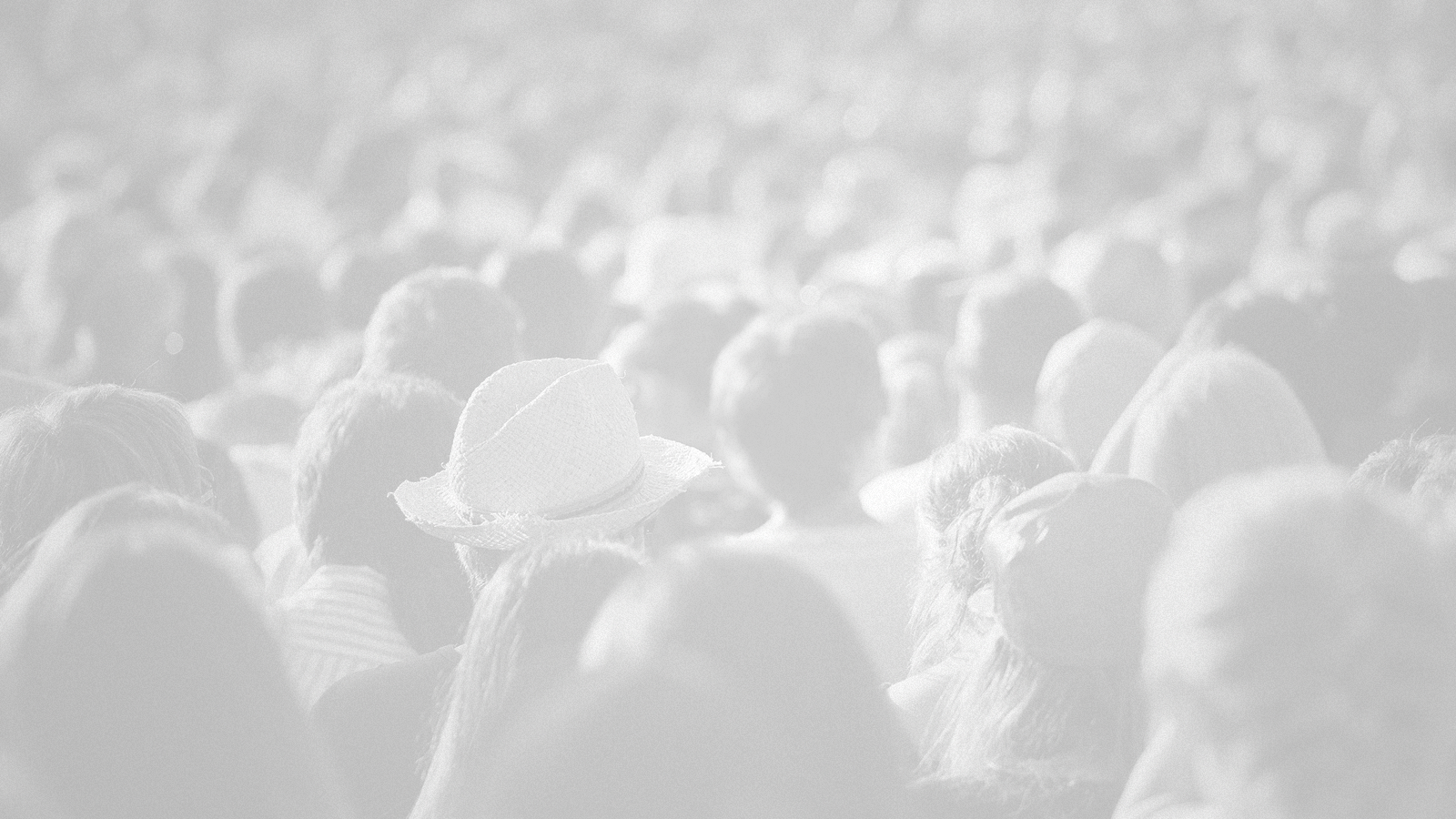 Laura Malta Del Sarto
Assessora Jurídica da Procuradoria Geral do Município de Belo Horizonte/MG
Este material destina-se exclusivamente à apresentação durante a reunião do Colegiado de Gestores Municipais da Assistência Social do Estado de Minas Gerais – COGEMAS
Julho de 2015
Agenda
Organização do Estado – Separação dos Poderes
1.1 Teoria da Separação dos Poderes – Evolução histórica da CR/88, Art. 2º - Autonomia dos Poderes
2. Direitos Sociais enquanto política pública
2.1. Breve relato histórico
2.1.1. CR/88, Art. 6º
2.1.2. Evolução da legislação infraconstitucional
2.2. SUAS
2.2.1. O que é?
2.2.2. Execução organizada enquanto política pública
2.2.3. Profissionais e seus papéis
3. Judicialização
3.1. Conceito
3.2. Fenômeno social generalizado
3.3. Judicialização da Política Pública
	3.3.1. Dia-a-dia e impacto na execução 
	3.3.2. Limitações gerais ao cumprimento das decisões judiciais (reserva do possível)
4. Conclusões
2
Organização do Estado – Teoria da Separação dos Poderes
Montesquieu, em sua obra “Do Espírito das Leis”, foi o precursor da Teoria da Separação dos Poderes, sendo o marco da transição entre os Estados Absolutistas para os Estados Liberais e atualmente o que chamamos de Estado Democrático de Direito. Tendo na autonomia dos Poderes o pressuposto de validade de sua democrácia. E autonomia nada mais é que definição de competências primárias e sejam complementares entre si.
3
1.2. Evolução Histórica da Teoria no Ordenamento Jurídico Brasileiro
O primeiro texto constitucional brasileiro, 1824, já regulamentava a separação dos poderes, mesmo se tratando de uma monarquia. A Constituição da República de 1988, em seu artigo 2º, trouxe expressamente a divisão dos poderes em competências autônomas e complementares. 

“Art. 2º São Poderes da União, independentes e harmônicos entre si, o Legislativo, o Executivo e o Judiciário.”

Vale ressaltar que essa separação não é intransponível, por isso é possível dizer que há interferências entre os poderes no exercício regular de suas competências. Podendo ser considerada danosa quando excessiva.
4
3. Direitos Sociais Enquanto Política Pública
Os Direitos Sociais nasceram no século XIX, fruto da necessidade de garantir a igualdade real a todos. Essa necessidade surge a partir da ruptura do indivíduo perante os grupos sociais aos quais ele sempre se submeteu e o surgimento da legalidade, como garantia de igualdade formal a todos. A igualdade formal, ou seja, a que deriva apenas da Lei se mostrou bastante frágil e ficou claro que não basta que a Lei preveja essa igualdade, mas que ela ocorra de fato. 

Segundo Dallari: “ não basta afirmar que todos são iguais perante a lei; é indispensável que sejam assegurados a todos, na prática um mínimo de dignidade e igualdade de oportunidade”. 

A Constituição de 1934, em seu Título IV – Da Ordem Econômica e Social, foi a primeira no ordenamento jurídico brasileiro a disciplinar os Direitos Sociais. Já a Constituição de 1988 elevou os direitos sociais ao estatus de direitos fundamentais, dispostos em seu Capítulo II – Dos Direitos Sociais e Título VIII – Da Ordem Social.
 
“Art. 6º São direitos sociais a educação, a saúde, a alimentação, o trabalho, a moradia, o lazer, a segurança, a previdência social, a proteção à maternidade e à infância, a assistência aos desamparados, na forma desta Constituição.”
5
2.1 Conceito
São Direitos Sociais as prestações/atuações positivas proporcionadas pelo Estado, direta ou indiretamente, previstas em lei, possibilitando a implementação da igualdade social. Sendo eles Direitos Fundamentais. 

Nesse contexto o conceito de igualdade deve ser interpretado como: “tratar os iguais igualmente e os desiguais desigualmente na medida de sua desigualdade”.

Os Direitos Sociais por meio de ações estatais buscam a transposição da igualdade formal alcansando a igualdade real.
6
2.2 A Evolução da Legislação Infraconstitucional Brasileira
Após a promulgação da Constituição da República de 1988, várias leis federais foram editadas a fim de regulamentar e efetivar parte dos direitos sociais. ECA – Estatuto do Idoso – Estatuto da Pessoa com Deficiência,  a LOAS nº 8.742/93 dentre outras.

Após a edição da Lei Orgânica de Assistência Social esperou-se que a política fosse ser desenhada e os parâmetros definidos. No entanto, a evolução que ocorreu não foi legislativa, mas sim socia, ou seja, percebeu-se um aumento na demanda pela oferta de serviços socioassistencias e a criação regionalizada dessa política. Apenas em 2003, na IV Conferência Nacional de Assistência Social, definiou-se pela uniformização da política de assistência social. Assim, em 2004, o Conselho Nacional de Assistência Social publicou, via resolução, a Política Nacional de Assistência Social, que dentre outras evoluções tinha a previsão da criação do Sistema Único de Assistência Social.
7
2.2.1– Sistema Único de Assistência Social
Embora a previsão para a criação  Do Sistema Único de Assistência Social- SUAS, tenha sido em 2004, só em 2012 houve sua efetiva instituição, pela modificação da LOAS pela Lei 12.435/12.

O SUAS é um sistema público que organiza de forma descentralizada, ou seja, com a participação da União, dos Estados membros, Distrito Federal e Municípios, os serviços socioassistenciais no Brasil. Essa forma de gestão diz respeito não só ao financiamento da política, mas também à execução, sendo portanto, de responsabilidade de todos os entes.
8
2.2.2 Desenho da Carreira SUAS
O SUAS se divide basicamente em duas frentes, são elas: a) proteção social básica: que cuida da prevenção de riscos sociais e pessoais; e b) proteção social especial: destinada a famílias e indivíduos que já se encontram em situação de risco e que tiveram seus direitos violados por ocorrência de abandono, maus-tratos e outras violações. Cada uma possui um equipamento público especializado, o qual consideramos a porta de entrada e saída para a política de assistência social, sendo o Centro de Referência de Assistência Social CRAS, e o Centro de Referência Especializado de Assistência Social – CREAS, respectivamente. 

A carreira SUAS foi desenhada com duas categorias profissionais atuantes, os psicólogos e os assistêntes sociais.
9
3. Judicialização
3.1 Conceito
O conceito de judicialização é quase tão simples e direto quanto a utilização desse instrumento. 

Judicialização é tornar judicial, ou ainda submeter algo ao Poder Judiciário.
10
3.2 Fenômeno Social Generalizado
A Judicialização é um fenômeno mundial que retrata a nossa necessidade de tutela do Estado para solucionar nossos conflitos e dúvidas do dia a dia. Todas as relações passaram a ser protegidas pelo Estado e por isso podem ser objeto de ações judiciais.
11
3.3 Judicialização da Política Pública
A judicialização das políticas públicas deve ser entendida também sob os cenários político e social à época da redação da Constituição de 1988. Vinhamos de mais de 20 anos de ditadura, período no qual os direitos fundamentais foram abolidos. A intenção do Constituinte era resguardar ao máximo para que fatos recém vividos não voltassem a ocorrer. Resultando em um texto constitucional repleto de garantias sem que o Estado estivesse preparado para efetivá-las. 

E nessa situação de total inércia do Estado ou de ineficiência caber ao judiciário determinar o cumprimento das normas. No entanto, hoje o que temos é um poder que originariamente não possui o carater político ao ser chamado repetidas vezes à decidir questões relativas à politica pública, seja ela qual for, passa a assumir tal carater, podendo inclusive decidir os rumos dessa política com a análise de casos individuais e não da coletividade. 

Assim, possível dizer que a judicialização é o fenômeno que ocorre em uma superposição de responsabilidades do Judiciário aos demais poderes públicos. E visa a efetivação dos direitos fundamentais, mesmo que ditantos normas contrárias à política posta pelo poder originariamente competente. Passando a figurar como garantidor da efetividade da política.
12
3.3.1 Judicialização  e os Impactos na Execução da Política Pública
Teorias que favorecem à judicialização
 
Princípio da Máxima efetividade

Mínimo Existencial
13
3.3.2 Limitações ao Cumprimento das Decisões Judiciais
Reserva do Possível: essa teoria está diretamente ligada às limitações orçamentárias que o Estado possui, mas pode ser dividida em: a) efetiva disponibilidade fática dos recursos para a efetivação dos direitos fundamentais; b) a disponibilidade jurídica dos recursos materiais e humanos, que guarda íntima conexão com a distribuição de receitas e competências tributárias, orçamentárias, etc; c) proporcionalidade e razoabilidade da prestação, em especial no tocante à sua exigibilidade.
14
4. Conclusão
A Judicialização implica na intervenção do judiciário sobre a atividade administrativa do Poder Executivo, figurando como o garantidor dos direitos sociais. 

Entendido o cenário no qual nossa Constituição foi redigida, a enxurrada de direitos garantidos pelo texto Constitucional e por consequência o mesmo número de obrigações correlatas que deveriam ser efetivadas pelo Executivo a judicialização era o mecanismo adequado para obrigar o Estado a criar políticas públicas que contemplem tais direitos. 

No entanto, o que se vê é um abuso dessa prerrogativa fazendo com que políticas públicas existentes sejam alteradas sem prévia análise, ou sem qualquer embasamento, por meio de decisões pontuais, prestigiando o seu convencimento pessoal em detrimento da ação consistente e planejada que favoreça a implementação e/ou ampliação das políticas públicas de Assistência Social.
15
5. Conclusão
A efetiva concretização dos direitos fundamentais o entendidos nas suas múltiplas dimensões e enquanto projeto coletivo – exige a busca de critérios conhecidos e democraticamente construídos de superação de um quadro de desigualdade social que não é desejado pela Constituição. Não seja o texto fundamental, principal pilar da isonomia, o pretexto para a consagração- em seu nome da prática judicial da desigualdade. (Vanice Lírio do Valle)
16
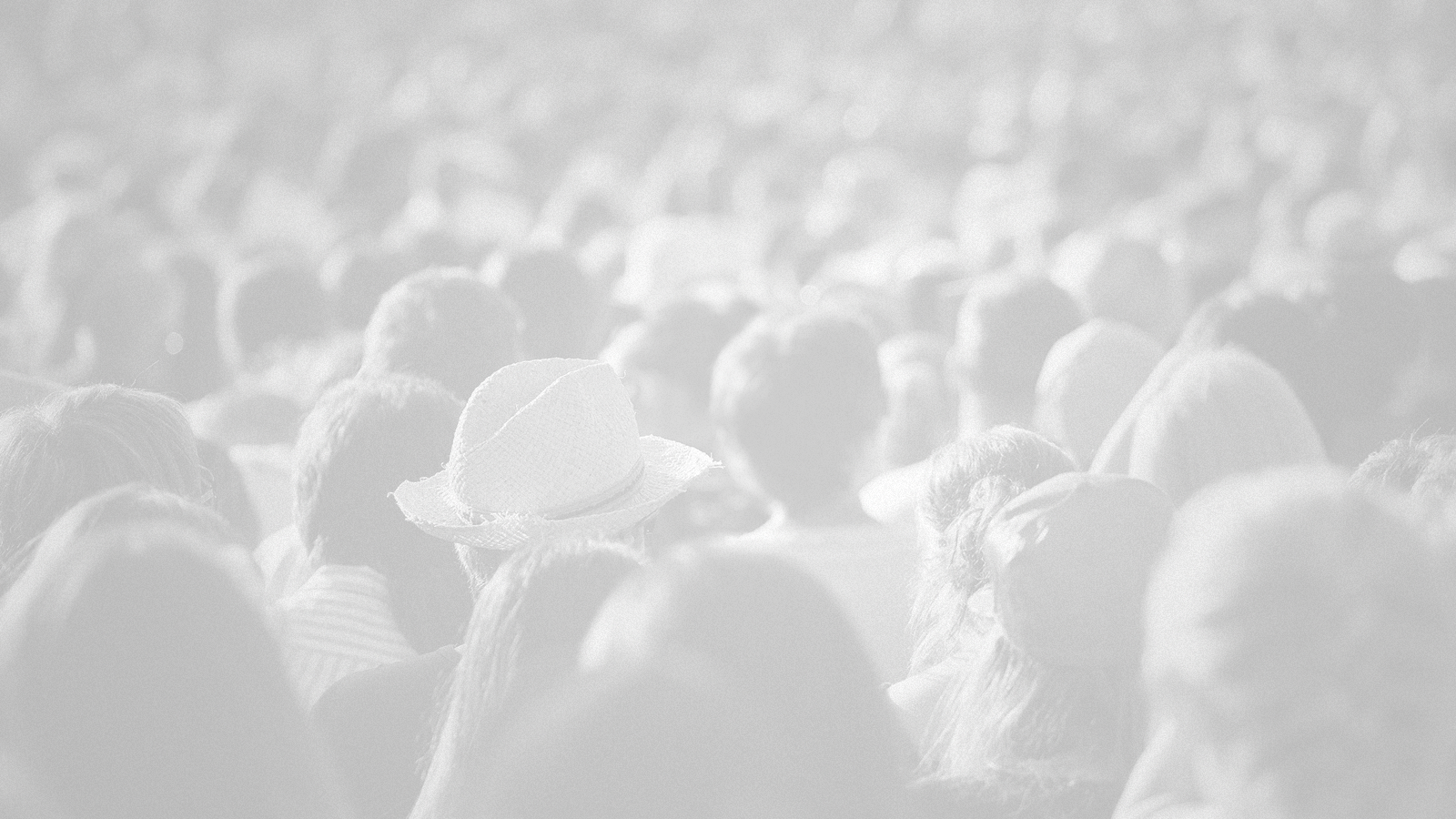 Obrigada!
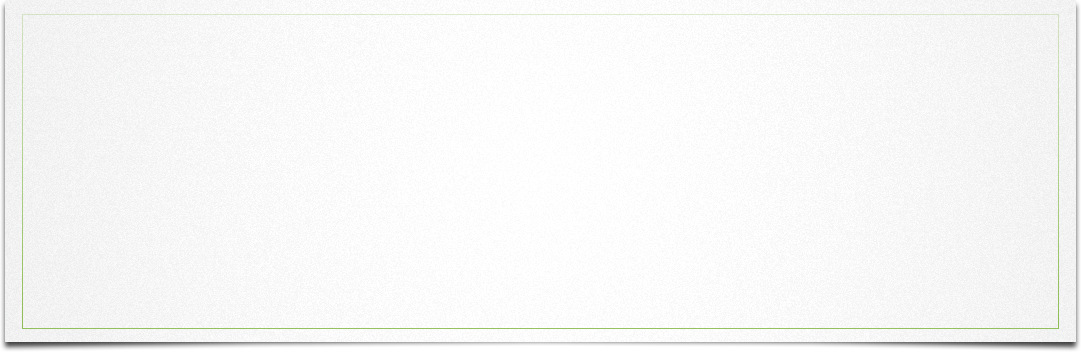 LAURA MALTA DEL SARTO
Telefone: +55 31 3277 4585
E-mail: lauradelsarto@pbh.gov.br
17